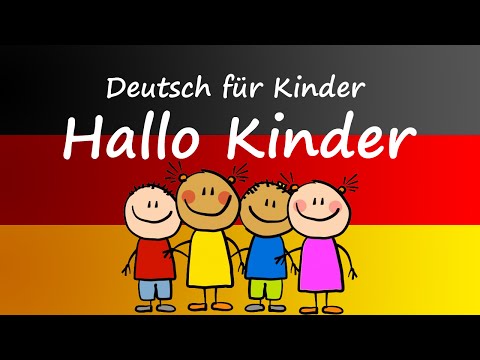 Hausaufgabe überprüfen
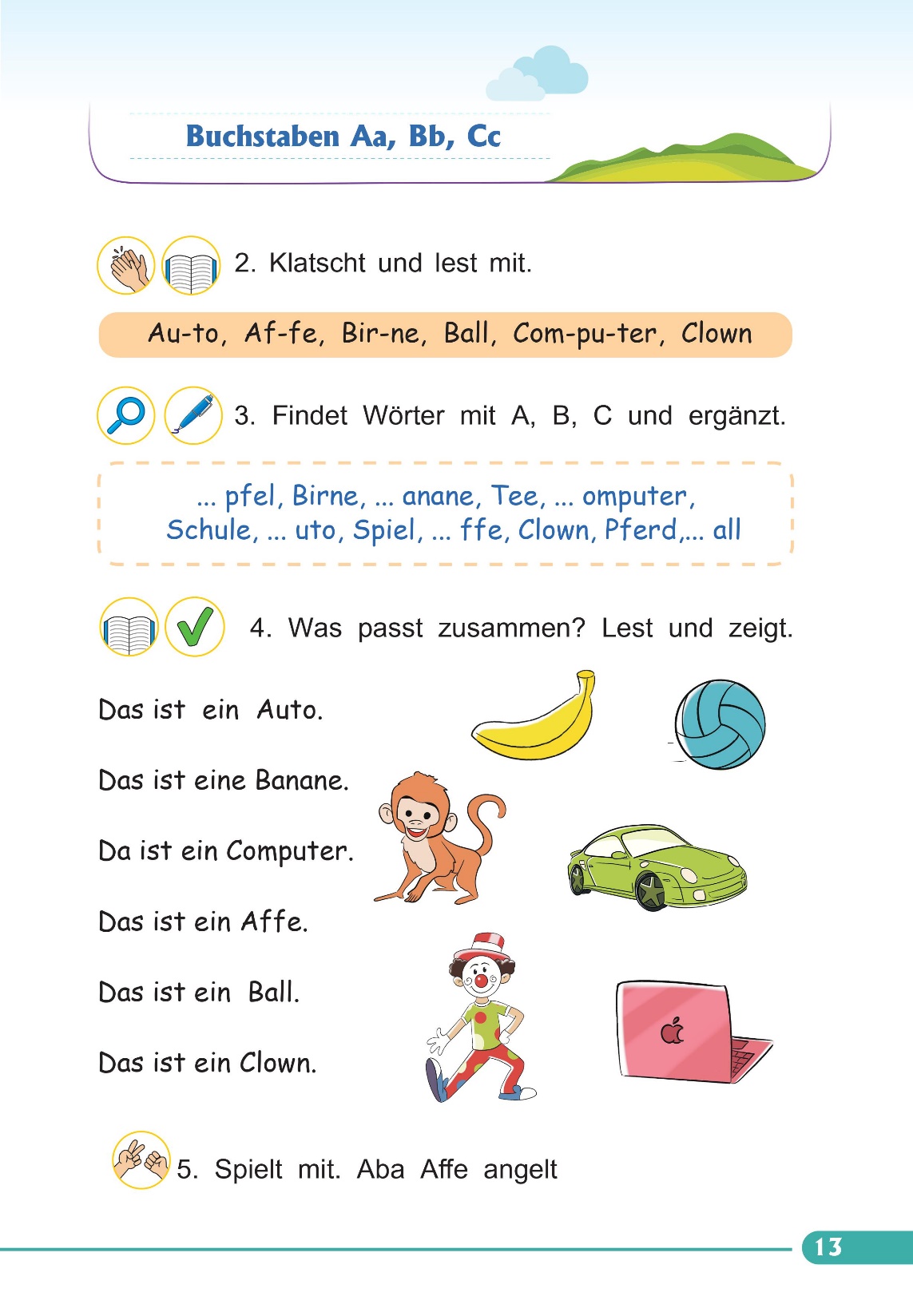 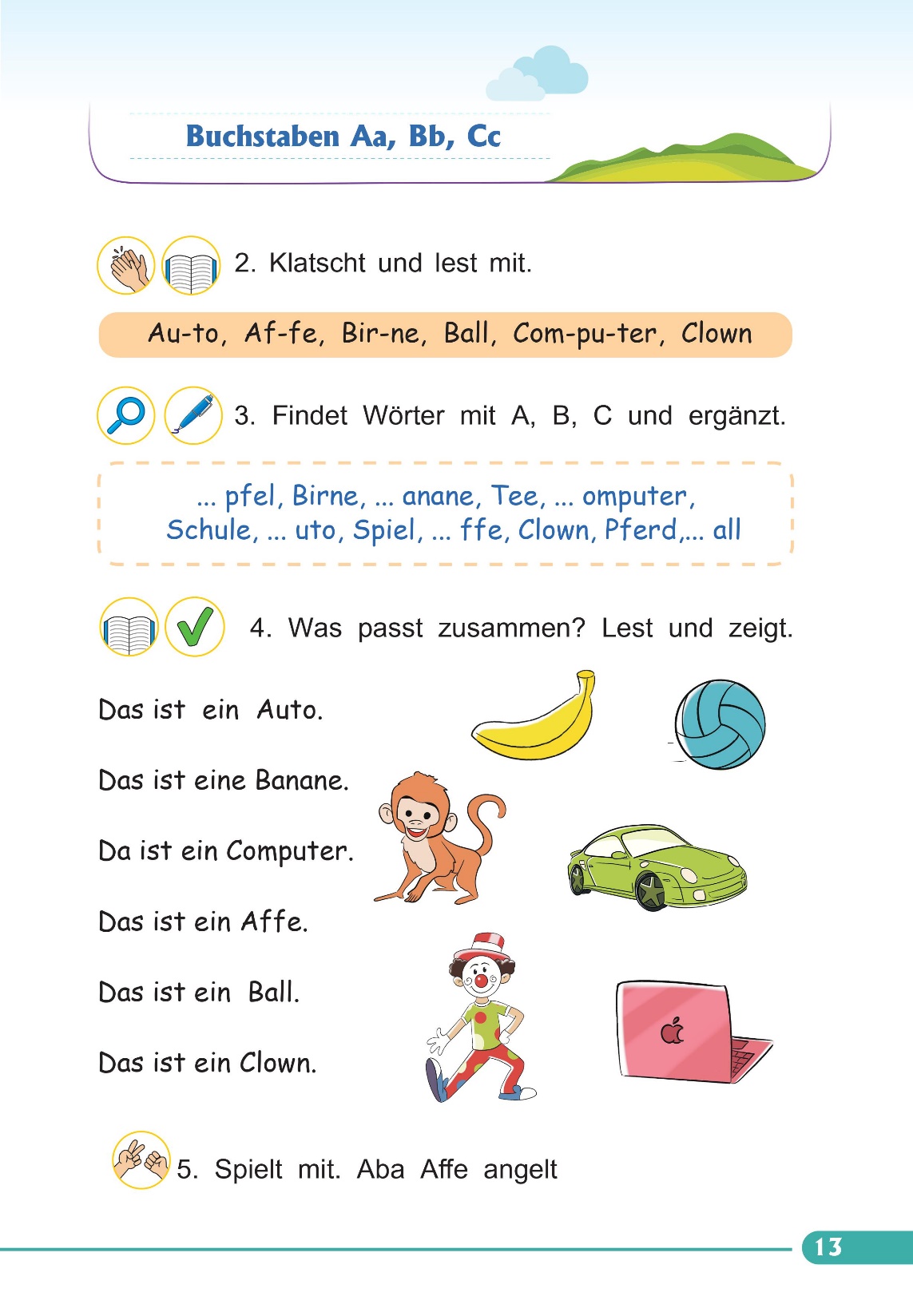 A
B
C
A
A
B
Das letzte Thema wiederholen
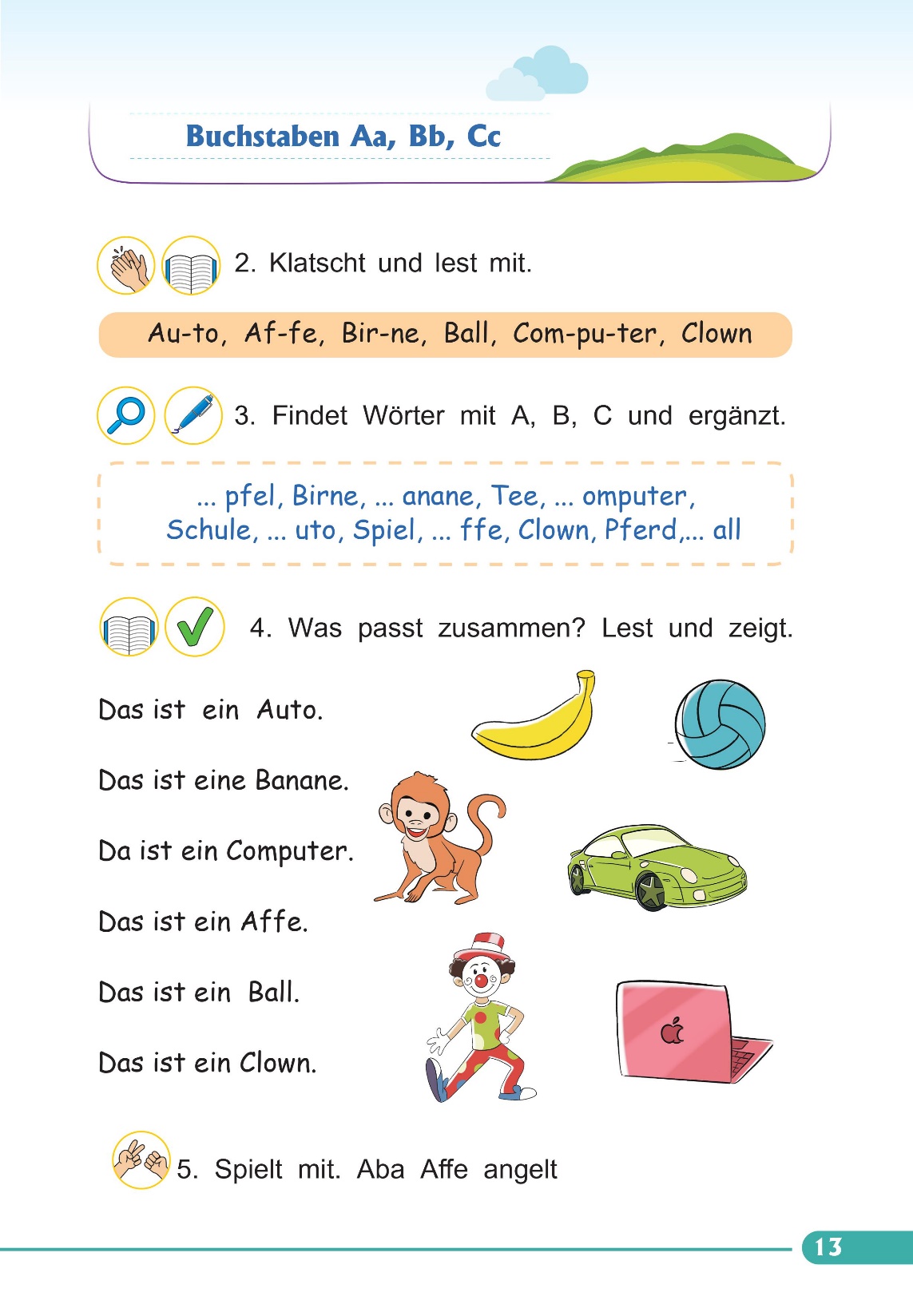 Stunde 4: Das deutsche ABC Dd, Ee, Ff
Die Buchstaben Dd, Ee, Ff schreiben lernen
Neue Wörter mit diesen Buchstaben lernen
Übungen machen
Bewegungslied sehen und mit machen
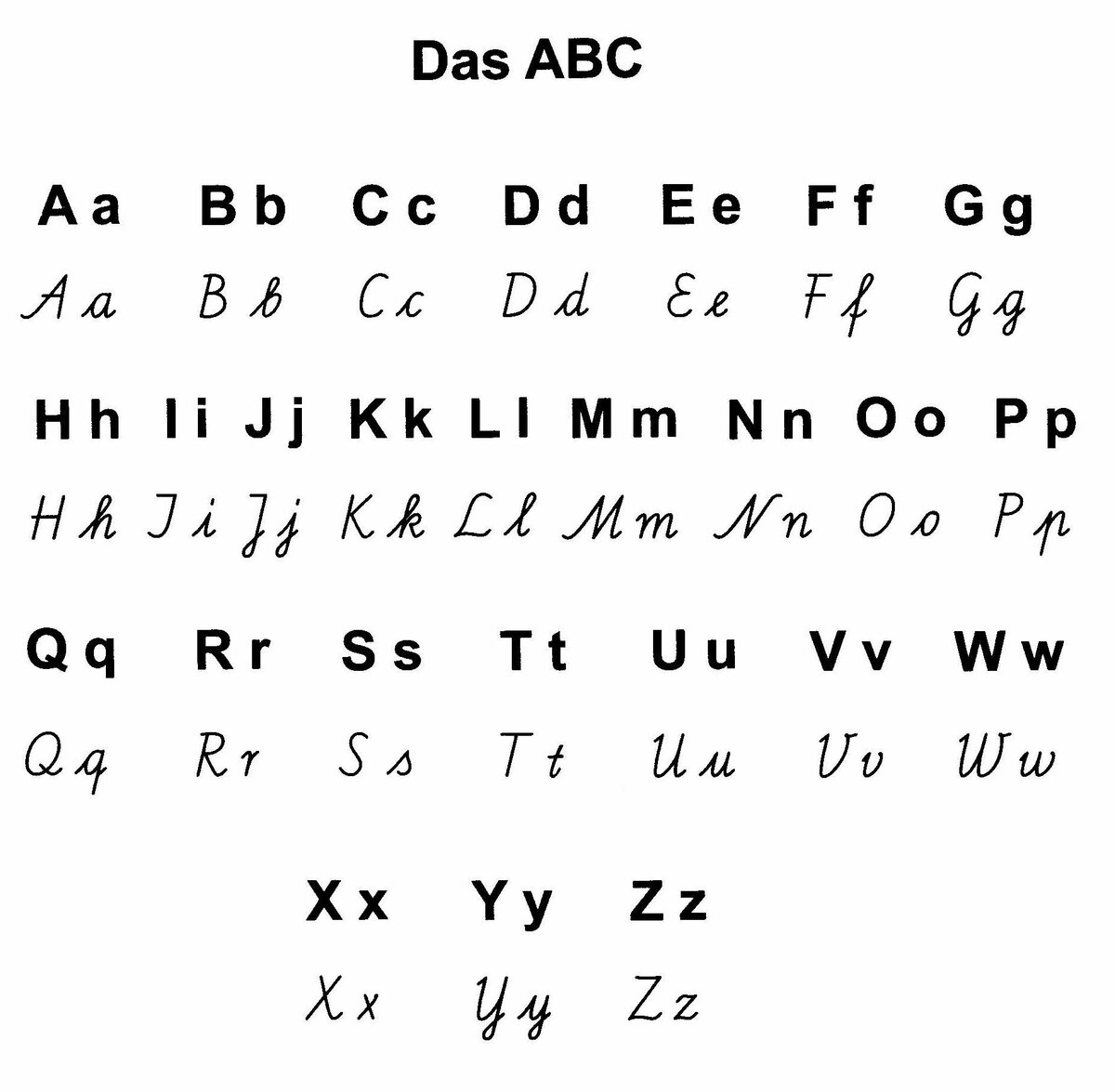 Wörter mit den BuchstabenDd, Ee, Ff
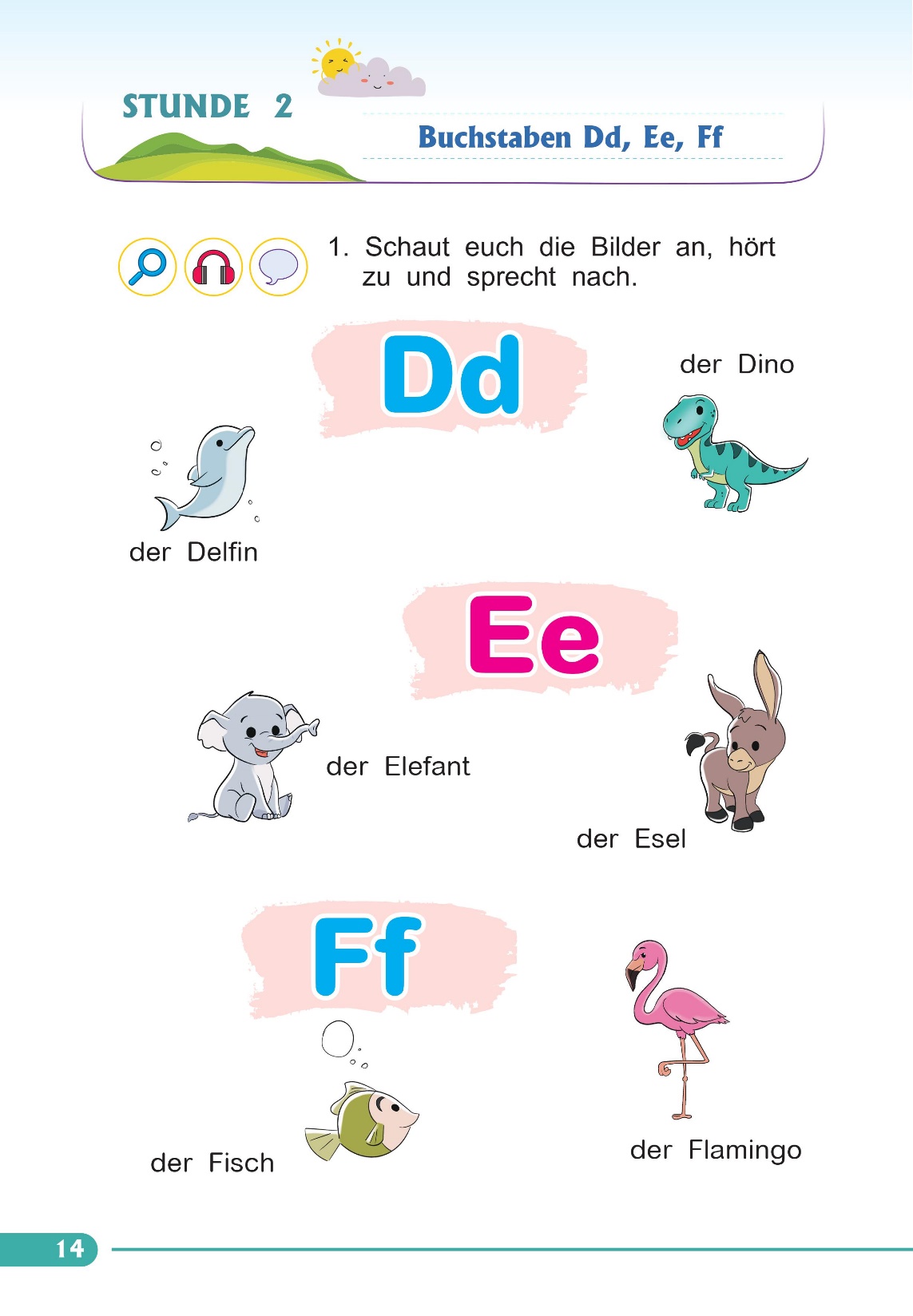 Übung machen
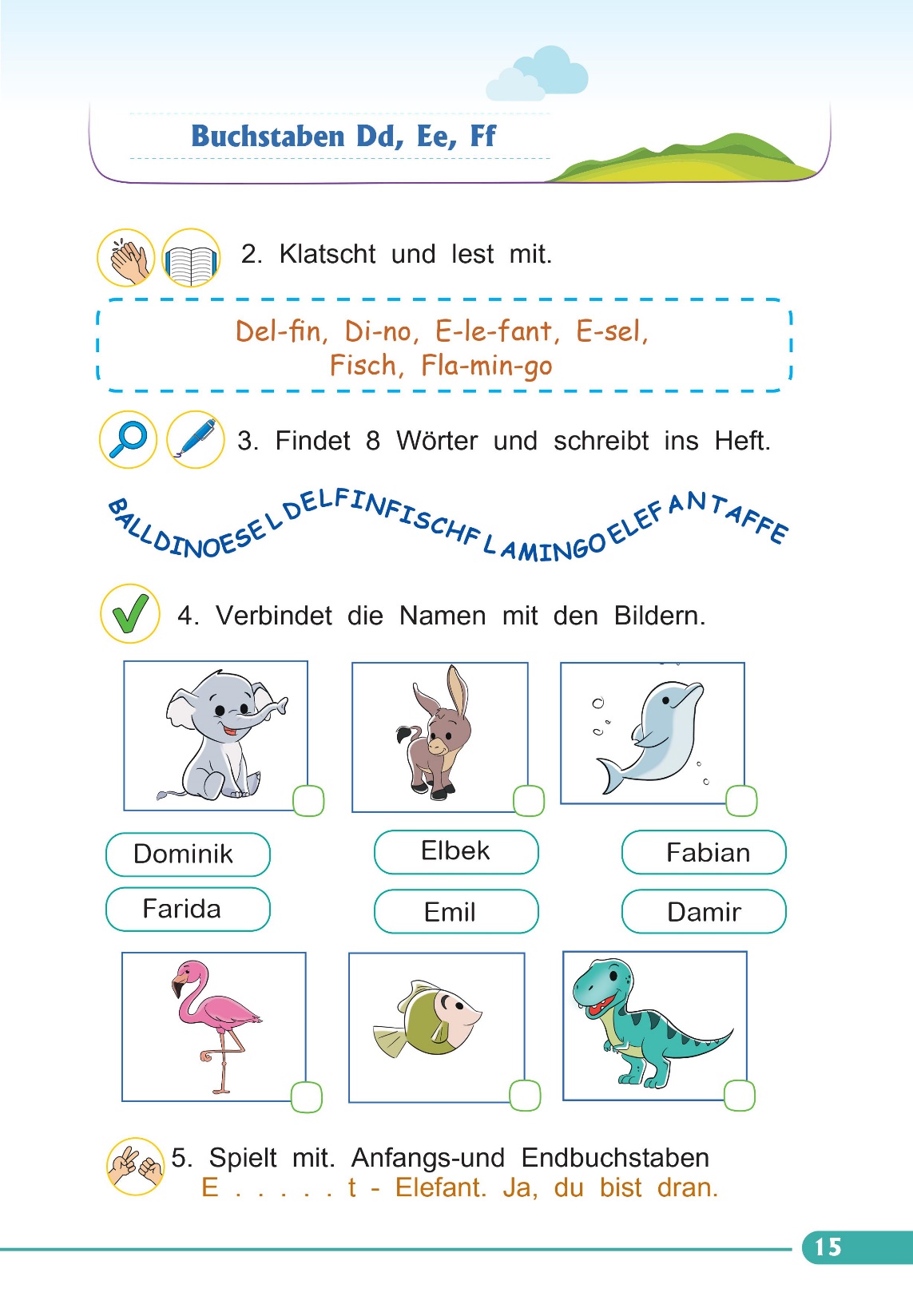 Hausaufgabe
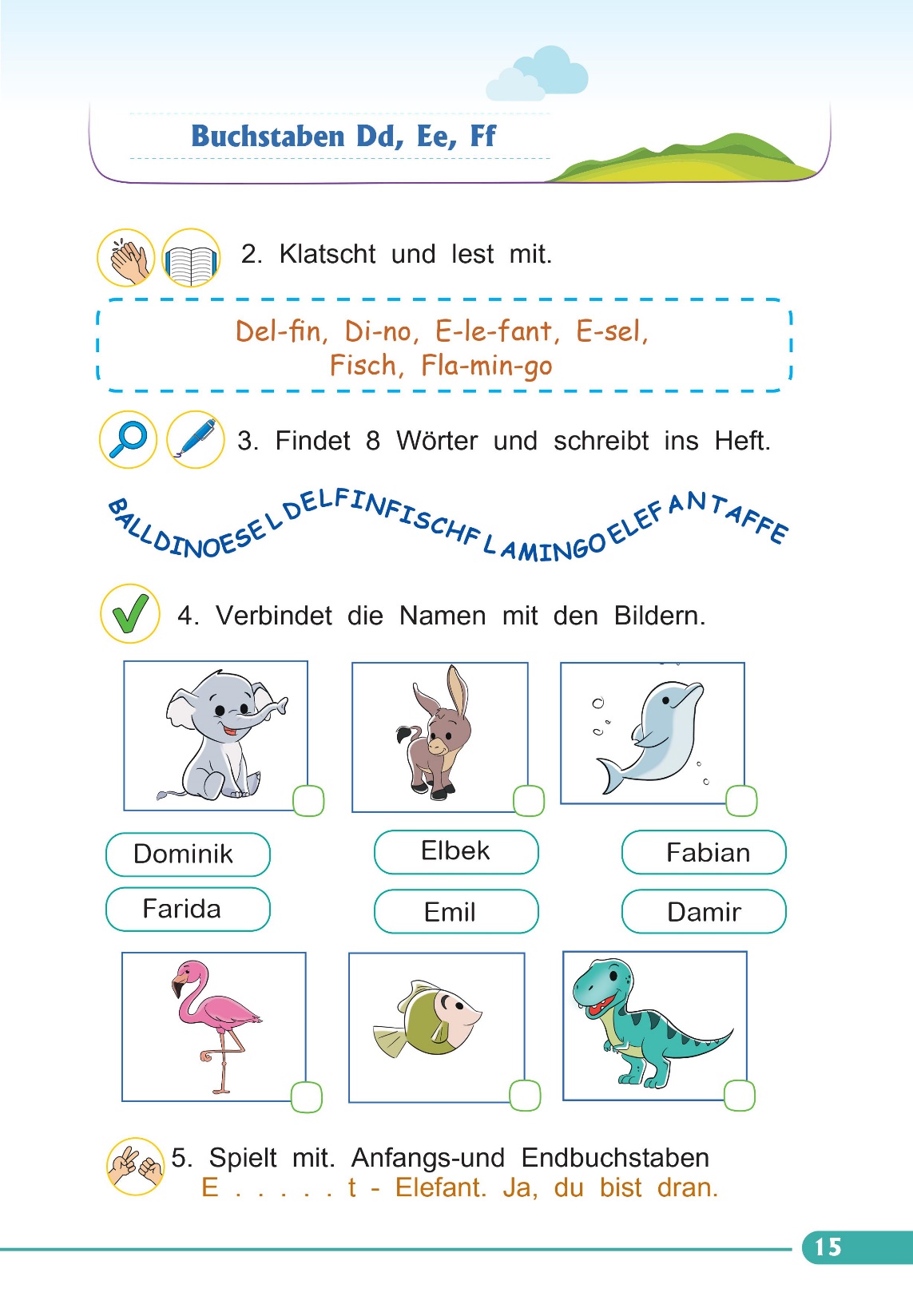